Broadcast STAID in HE-SIG-B
Date: 2015-11-06
Authors:
Slide 1
Marvell, ZTE, et. al.
Authors (continued)
Marvell, ZTE, et. al.
Slide 2
Authors (continued)
Marvell, ZTE, et. al.
Slide 3
Authors (continued)
Marvell, ZTE, et. al.
Slide 4
Authors (continued)
Marvell, ZTE, et. al.
Slide 5
Authors (continued)
Marvell, ZTE, et. al.
Slide 6
Authors (continued)
Marvell, ZTE, et. al.
Slide 7
Authors (continued)
Marvell, ZTE, et. al.
Slide 8
Authors (continued)
Marvell, ZTE, et. al.
Slide 9
Authors (continued)
Marvell, ZTE, et. al.
Slide 10
AP A-MPDU to STA2
STA2 A-MPDU to AP
Recap of Broadcast Transmission in 11ax
A multicast/broadcast data frame may transmitted in DL OFDMA.
A broadcast Trigger frame may be transmitted in DL OFDMA.
Per-STA information in HE-SIG-B defines RU’s owner for a specific STA which is identified by (Partial) AID (STAID) in Per-STA information.
A RU used for broadcast transmission is called broadcast RU.
However the method to identify the broadcast RU is not defined.
Multicast Frame
Legacy Preamble
HE-STF/LTF
HE-SIG-A
HE-SIG-B
Unicast Frame
Unicast Frame
Trigger
BlkAck
STA6 A-MPDU to AP
BlkAck
Trigger
BlkAck
AP  A-MPDU to STA4
STA4 A-MPDU to AP
Trigger
BlkAck
BlkAck
AP A-MPDU to STA1
STA1 A-MPDU to AP
Trigger
BlkAck
BlkAck
Trigger
STA5 A-MPDU to AP
BlkAck
AP A-MPDU to STA3
STA3 A-MPDU to AP
BlkAck
BlkAck
Cascading Frame Exchange
Slide 11
Marvell, ZTE, et. al.
Single BSS and Multiple BSS
An AP device can have single BSS (one AP) or multiple BSS (virtual APs).
Multiple BSSID element defines virtual BSSs (virtual APs) of an AP device that 
The Max BSSID Indicator field contains a value n, where 2n is the maximum number of BSSIDs in the multiple BSSID set
The reference BSSID is the BSSID of the Beacon or Probe Response frame which carries Multiple BSSID element. 
The calculation of BSSIDs for Nontransmitted BSSID is BSSID(i) = BSSID_A | BSSID_B where
BSSID_A is a BSSID with (48–n) MSBs equal to the (48–n) MSBs of the REF_BSSID and n LSBs equal to 0.
BSSID_B is a BSSID with (48–n) MSBs equal to 0 and n LSBs equal to [(n LSBs of REF_BSSID) +i] mod 2n.
Multiple BSSID element
AP1
AP3
AP0
AP2
STA9
Max BSSID Indicator = 2
STA5
STA6
STA7
STA8
Slide 12
Marvell, ZTE, et. al.
AP A-MPDU to STA2
STA2 A-MPDU to AP
Broadcast STAID in HE-SIG-B in Single BSS
In single BSS, AID 0 is not allocated to any STA. An AP allocates AID 1 to 2007 STAs associated with the AP.
A STAID for broadcast RU can not be an AID that is allocated for any STA.
AID 0 can be used as STAID for broadcast RU.
BlkAck
Trigger
STA6 A-MPDU to AP
BlkAck
BlkAck
Trigger
STA4 A-MPDU to AP
AP  A-MPDU to STA4
BlkAck
Trigger
BlkAck
AP A-MPDU to STA1
STA1 A-MPDU to AP
BlkAck
Trigger
BlkAck
STA5 A-MPDU to AP
Trigger
BlkAck
AP A-MPDU to STA3
STA3 A-MPDU to AP
BlkAck
BlkAck
Cascasing Frame Exchange
AP0
Legacy Preamble
HE-STF/LTF
HE-SIG-A
HE-SIG-B
STA5
STA6
STA1
STA2
STA3
STA4
Common /info
Per STA Info
Per STA Info
Per STA Info
Per STA Info
Per STA Info
STAID 3
STAID 2
STAID 1
STAID 4
STAID 0
Slide 13
Marvell, ZTE, et al.
Broadcast STAID in HE-SIG-B in Multiple BSSs
In Multiple BSSID element where the Max BSSID Indicator field contains a value assigned to n (2n is the maximum number of BSSIDs in the multiple BSSID set):
AID 0 to 2n -1 can be allocated to at most 2n  virtual APs. AID 2n  to 2007 can be used to allocated to STAs associated with the virtual APs.
The following are possible broadcast cases with multiple BSSs:
A broadcast Trigger or data frame may be addressed to all BSS of a AP device.
An AID which is not one of 0 to 2n -1 will be selected as Broadcast STAID for broadcast to all BSSs of the AP device. 
The possible value can be 2n  or 211 -1.
A broadcast Trigger or data frame may be addressed to one virtual BSS of a AP device.
AID  i where i is not bigger than 2n -1 is used as broadcast STAID for broadcast to virtual BSSi of the AP device.
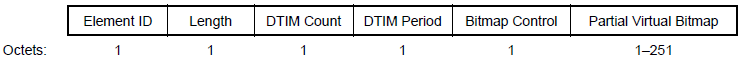 TIM element
0
2n-1
2007
AID for STAs
AID for virtual APs
Slide 14
Marvell, ZTE, et. al.
AP1 A-MPDU to STA6
Broadcast STAID in HE-SIG-B in Multiple BSSs (Cont’d)
Trigger to multiple BSSs
Trigger
AP1  A-MPDU to STA9
AP2’s broadcast A-MPDU
Trigger
Trigger
AP0 A-MPDU to STA5
OFDMA TXOP
Legacy Preamble
HE-STF/LTF
HE-SIG-A
HE-SIG-B
AP1
AP3
AP0
AP2
STA9
Max BSSID Indicator = 2
Common /info
Per STA Info
Per STA Info
Per STA Info
Per STA Info
Per STA Info
STA5
STAID 5
STAID 6
STAID 2
STAID 9
STAID TBD
STA6
STA7
STA8
Slide 15
Marvell, ZTE, et al.
References
[1] 802.11-15/0132-09-00ax-spec-framework
[2] 802.11-15/0877r2 Broadcast and Unicast in DL MU
Slide 16
Marvell, ZTE, et al.
Straw Poll 1
Do you agree to add the following to the SFD?
The STAID field that identifies the RU allocation in HE SIG-B for broadcast traffic in DL OFDMA PPDU shall be defined as following:
1, For single BSS AP, the STAID for Broadcast will be 0; 2, For Multiple BSS AP, the STAID for Broadcast to a specific BSS will follow the group addressed AID assignment in the TIM according to the existing Multi-BSSID TIM operation; 3, For Multiple BSS AP, the STAID for Broadcast to all BSSs of the AP will have a special STAID value reserved.
Slide 17
Marvell, ZTE, et al.